Paratext 9Project Plan
[Speaker Notes: So there is a Paratext 7.5 server and a Paratext 8.0 server
Kent & Doug Higby probably get a request from Cameroon every so often when I am in search of a Paratext license for someone]
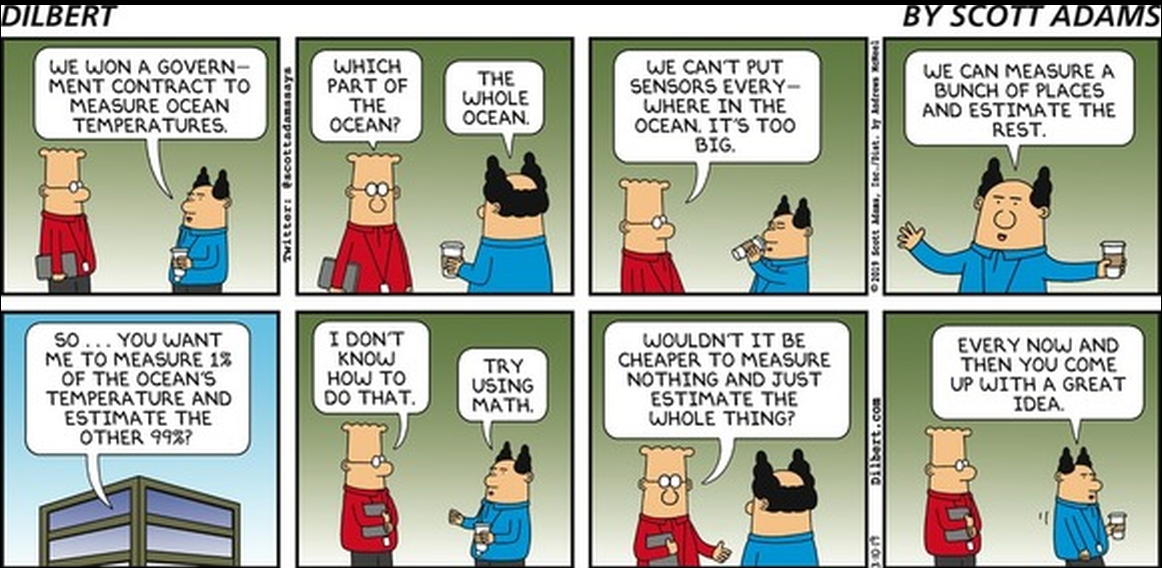 Learning Outcomes
Create a project plan from a base plan
Modify a project plan
Configure task settings
Assign automatic checks to stages
Assign tasks and checks to team members.
Mark individual tasks as completed.
Generate progress charts
Project Plan - Overview
Prerequisites
Setting up a plan (administrator)
Using a plan (administrator)
Using a plan (translator)
View progress
Project PlanPrerequistes
[Speaker Notes: So there is a Paratext 7.5 server and a Paratext 8.0 server
Kent & Doug Higby probably get a request from Cameroon every so often when I am in search of a Paratext license for someone]
First things to consider
Must select the base plan to start from
Must agree on the plan to use
Must have review basic inventory setup
Remove all book permissions from User Permission dialog box.
Set start date and expected completion date in registry
Does the plan need to be localized?
Basic inventories
Review character inventory
Review punctuation inventory
Review scripture reference settings
Review language settings
Review quotation rules
Review number settings
Basic inventories
Demo character inventory
Demo punctuation inventory
Demo scripture reference settings
Project PlanSetting up a plan
[Speaker Notes: So there is a Paratext 7.5 server and a Paratext 8.0 server
Kent & Doug Higby probably get a request from Cameroon every so often when I am in search of a Paratext license for someone]
Setting up the project plan
Setting project scope
Creating a project plan
Modifying a project plan
Configuring task settings
Assigning checks to stages
Marking Progress to date
Setting project scope
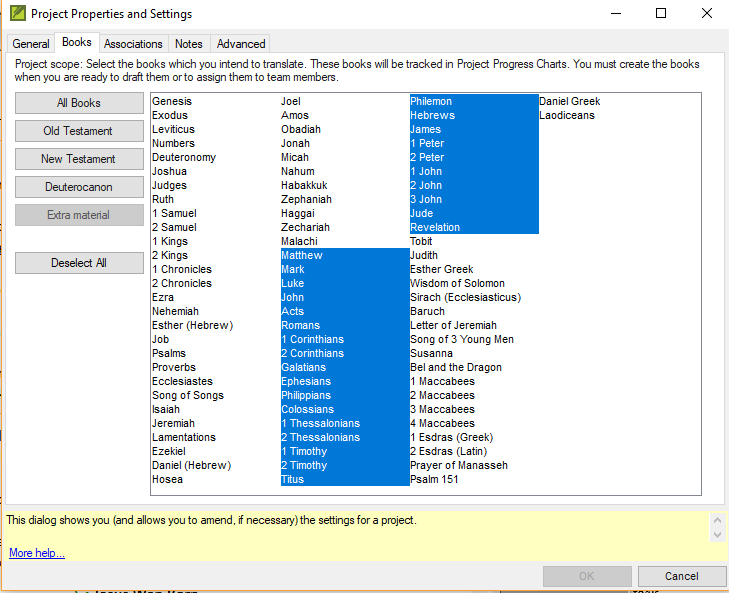 [Speaker Notes: Project progress is calculated based on the total number of verses in the books that are included in the project scope. Therefore, the project scope cannot include books without verses (for example, a glossary) even though you intend to include that book in your project.]
Creating a project plan
Selecting a base plan and applying it to project
In the Project Settings menu, click Project Plan
Click Manage Plans
Select a base plan
Click Copy Plan
Click OK
Creating a project plan
Demo creating a project
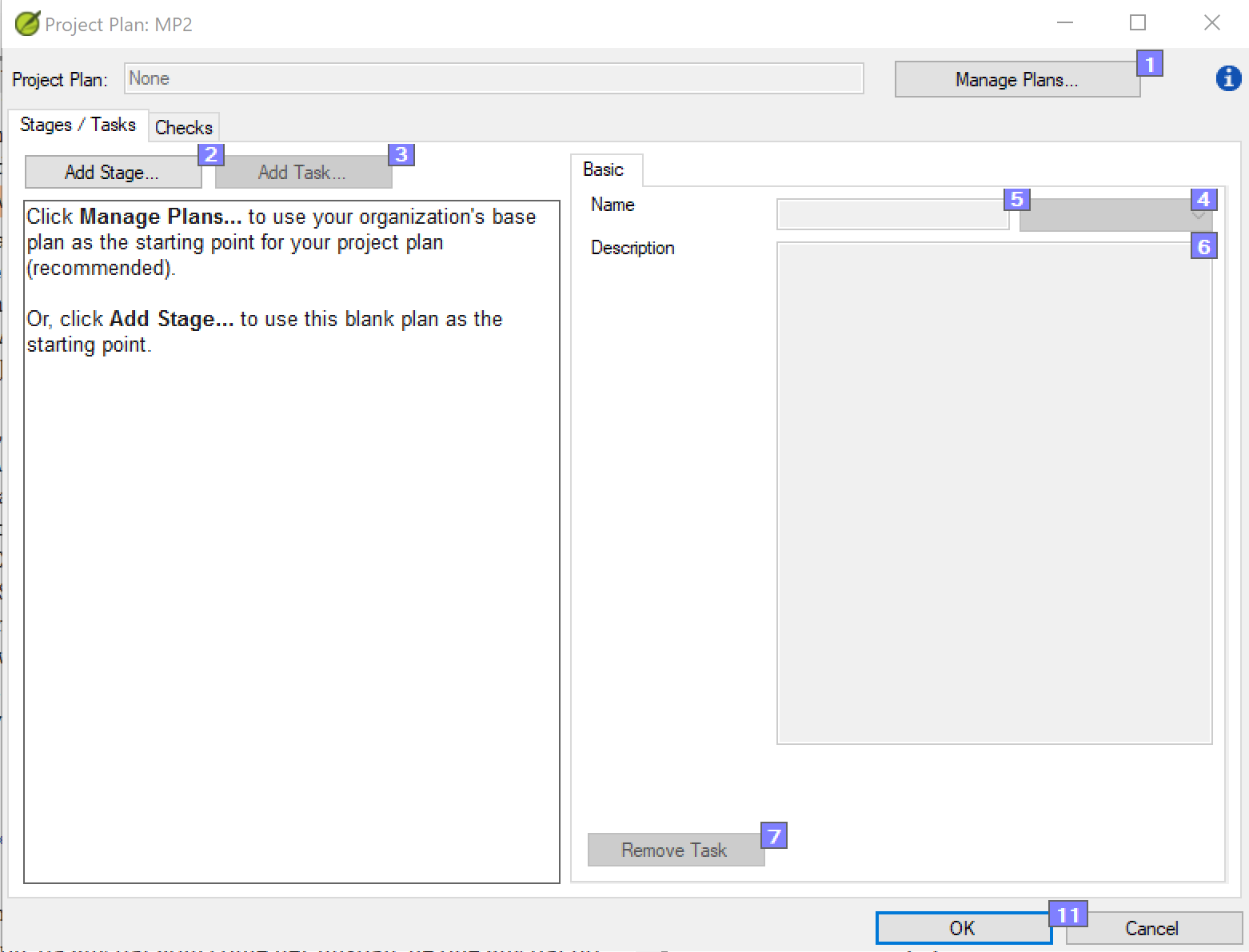 [Speaker Notes: If you add, reorder, or remove stages or tasks, a hyphen followed by the short name of your project is added at the end of the Project Plan name.]
Modifying a project plan
Reorder tasks
Add tasks
Delete tasks
Combine tasks
[Speaker Notes: If you modify a project plan, a hyphen followed by the short name of your project is added at the end of the Project Plan name.]
Modifying a project plan
Reorder tasks
Tasks can be moved earlier or later in a stage
Tasks can be moved to different stage
Tasks should be placed where they must be completed
Add tasks
Delete tasks
Combine tasks
Modifying a project plan
Reorder tasks
Add tasks
Select preceding task
Click Add task button
Give the task a name and description
Delete tasks
Combine tasks
Modifying a project plan
Reorder tasks
Add tasks
Delete tasks
Select task and click on Delete icon or Remove task button
No undo function
Can cancel if you delete the wrong task
Combine tasks
Modifying a project plan
Reorder tasks
Add tasks
Delete tasks
Combine tasks
Select the task you wish to edit
Edit  the name and description
Delete the other task
Modifying a project plan
Demo reordering a task
Demo adding a task
Demo deleting a task
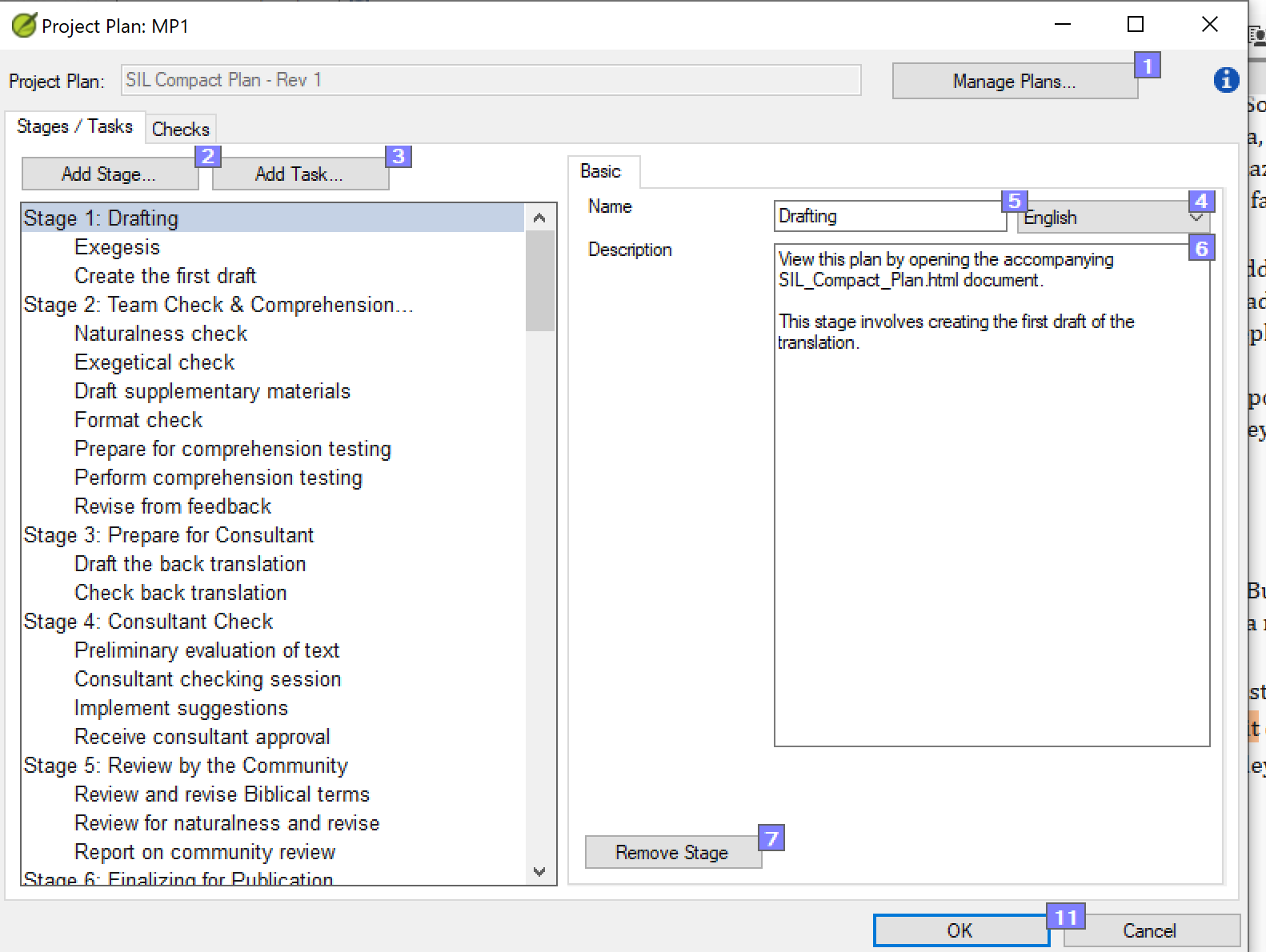 Configuring task settings
Three task settings
Mark task as complete
When can this task start
Requires Editing
Configuring task settings
Three task settings
Mark task as complete
By chapter of a book
By entire book
By entire project
When can this task start
Requires Editing
Configuring task settings
Three task settings
Mark task as complete
When can this task start
Dependent tasks: After previous task is complete {for book}
Dependent tasks:  After previous stage is complete {for book}
Independent tasks: Any time
Effects the task shown on the translator’s to do list
Requires Editing
Configuring task settings
Three task settings
Mark task as complete
When can this task start
Requires Editing
Project name
No
Configuring effort settings
Estimate how many verses the team can complete each day for this task.
Easiest books
Easy books
Moderate books
Difficult books
Configuring task settings
Demo configuring task settings
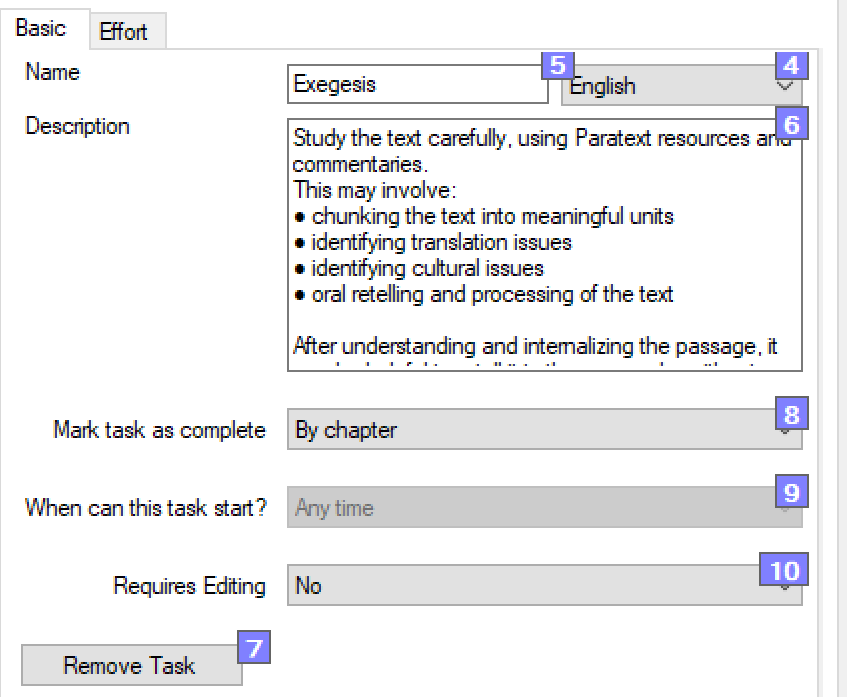 Assigning checks to stages
Automatic checks are set at the stage level
In Checks tab in the Project Plan dialog box
At least 20 checks available to you
There are five categories of checks: Basic, Spelling, Unresolved Notes, Back Translation and Other
Each Note tag will have a potential check
Assigning checks to stages
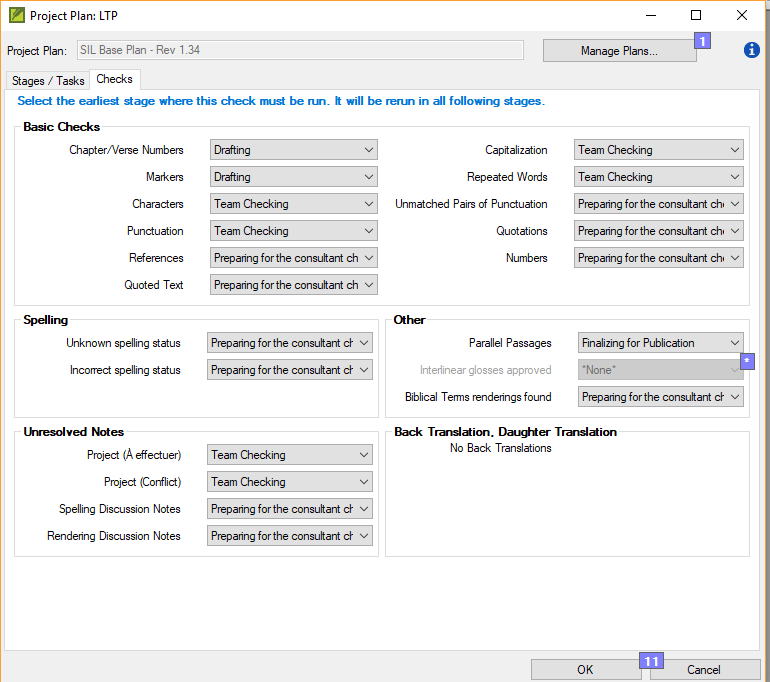 Assigning checks to stages
Demo
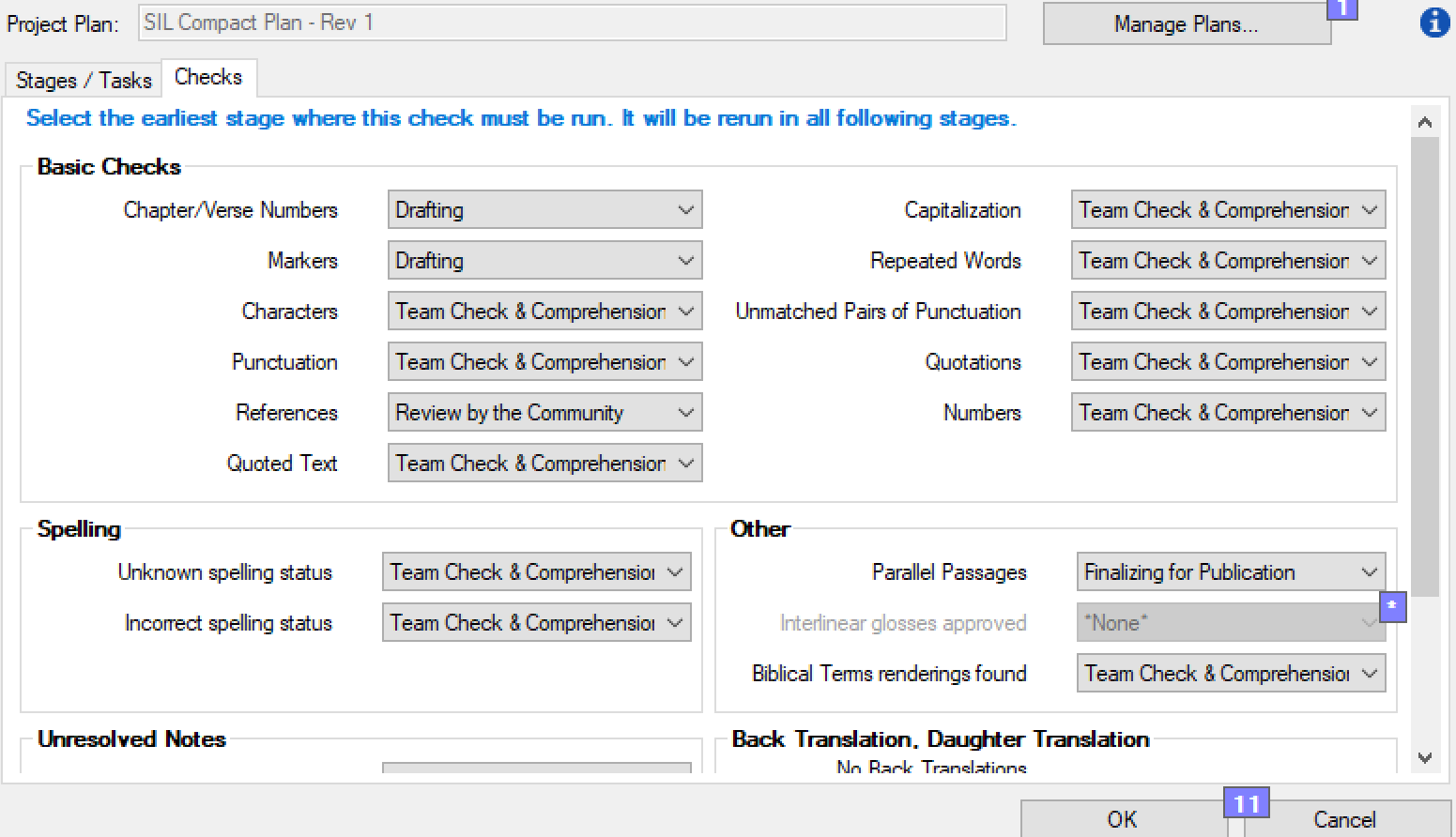 Marking progress to date
In the Assignment and Progress dialog box, select Stages Table  
Check off stages completed
But automatic checks won’t let you proceed
Marking progress to date
The Solution
First take a screenshot of your check
Temporarily turn off automated checks
Use the Stages Table to mark the completed stages for existing books
Turn the automated checks back on.
Marking progress to date
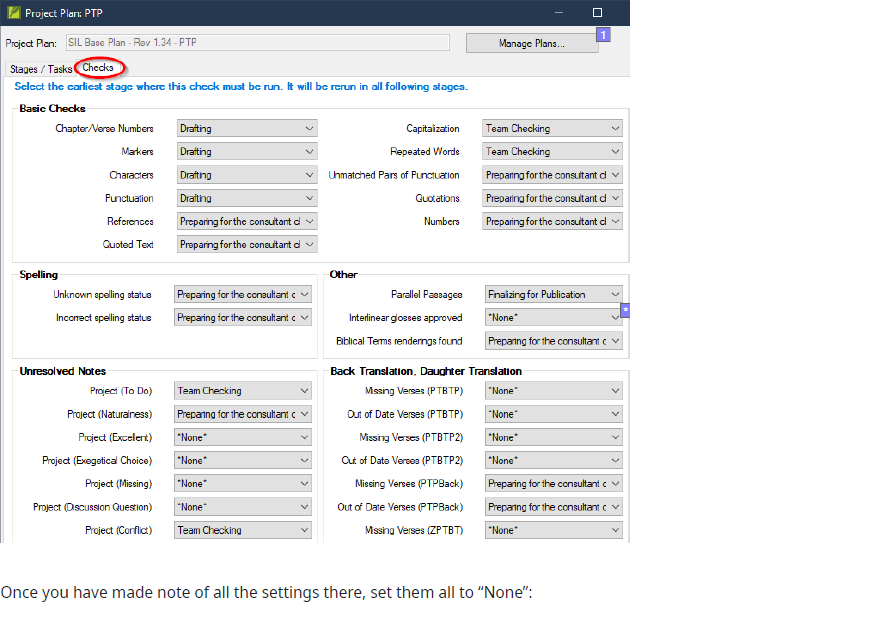 Marking progress to date
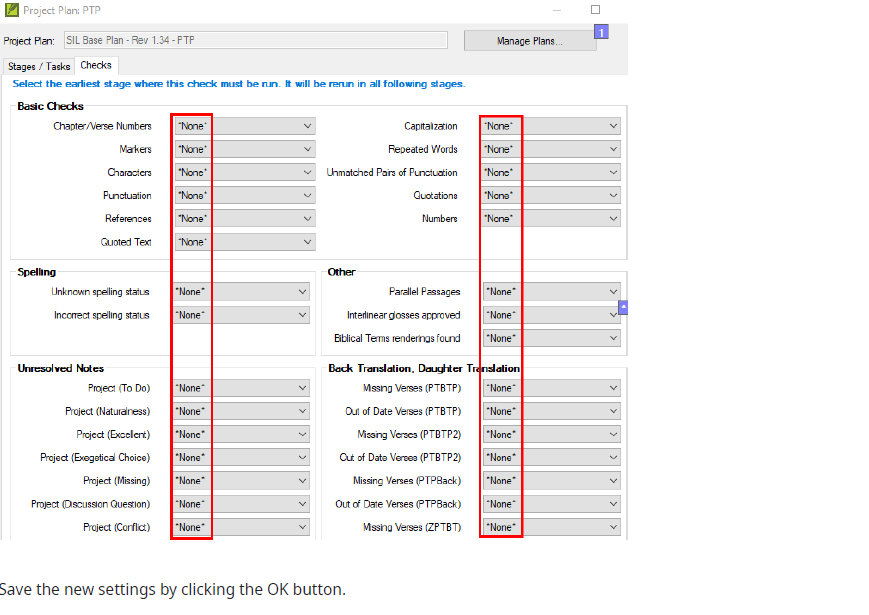 Marking progress to date
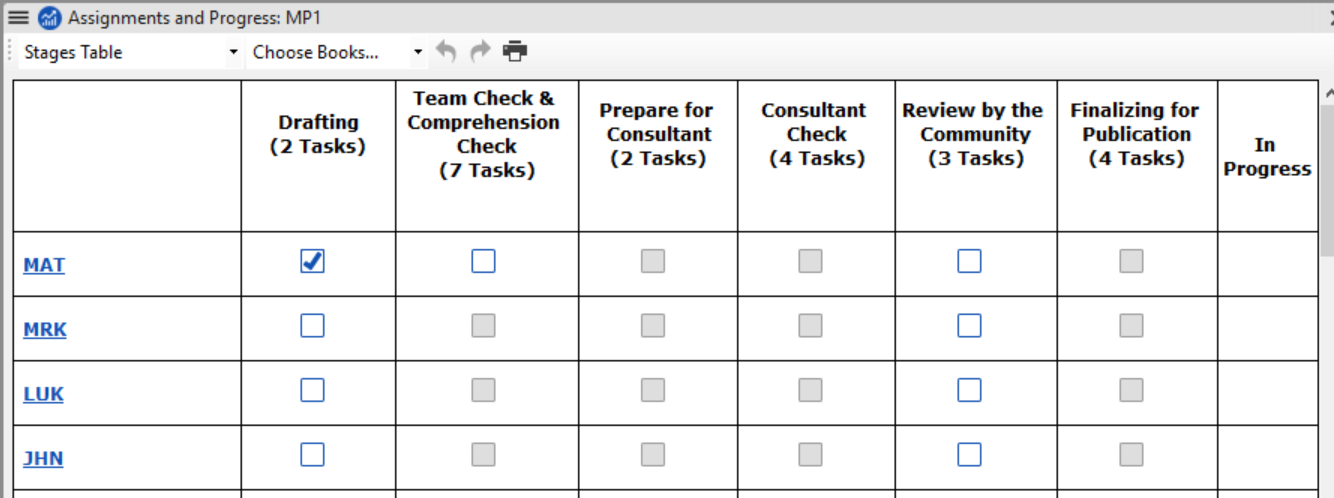 Marking progress to date
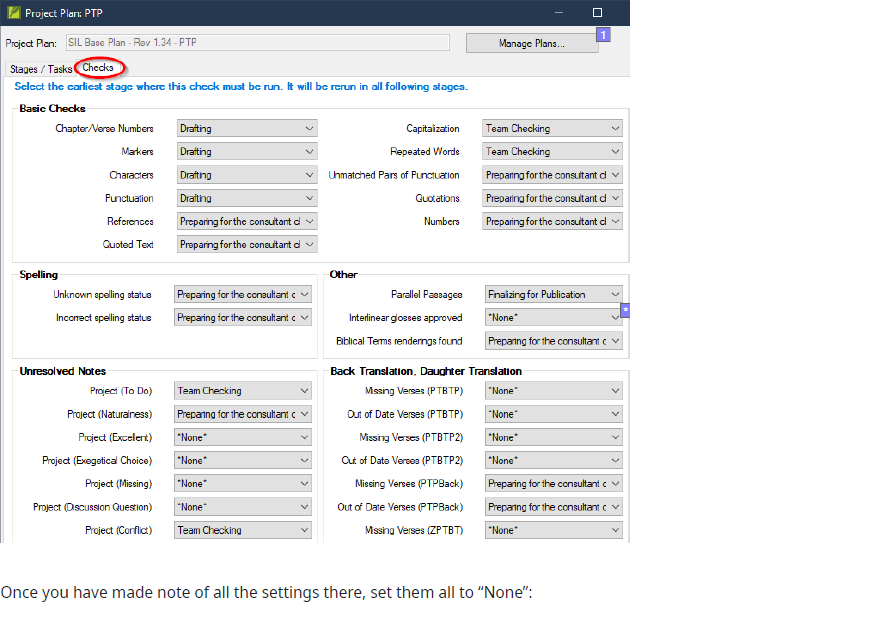 Your Turn
Apply SIL Compact Base plan to your project and save it.
Move tasks to a new location in same stage
Move tasks to new location in different stage
Add new tasks
Delete a task
Combine two tasks into one task
Update description for task
Change task features
Your Turn
Change stage for a basic check
 Change stage for other checks.
 Assign tasks for two books to the team.
 Assign  task to yourself and another task to your partner for the first draft.
 Mark tasks as completed.
Using the Project Plan
What do we do next?
Are we there yet?
[Speaker Notes: So there is a Paratext 7.5 server and a Paratext 8.0 server
Kent & Doug Higby probably get a request from Cameroon every so often when I am in search of a Paratext license for someone]
Assigning tasks to the team
For administrator to do, first choose a book
In the Assignment and Progress dialog box, there are three columns:  
Task/Check
Assigned to
Status
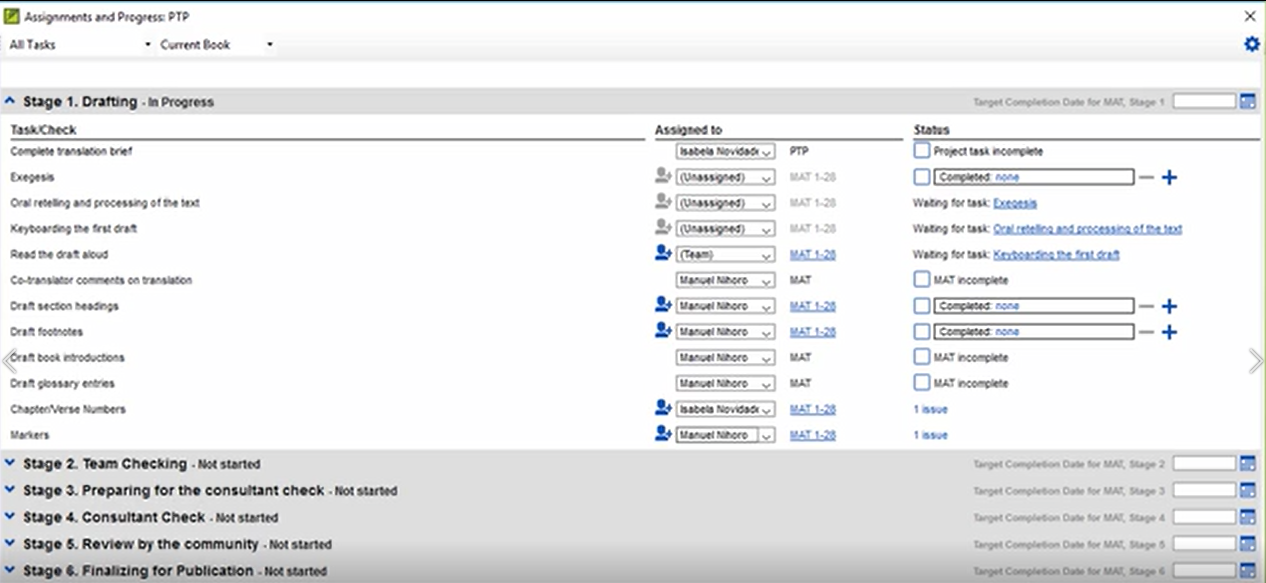 Assigning tasks to the team
In the Assigned to column, there are options to select:  
Unassigned
One team member
(Team)

Assign whole book or range of chapters
Assigning tasks to the team
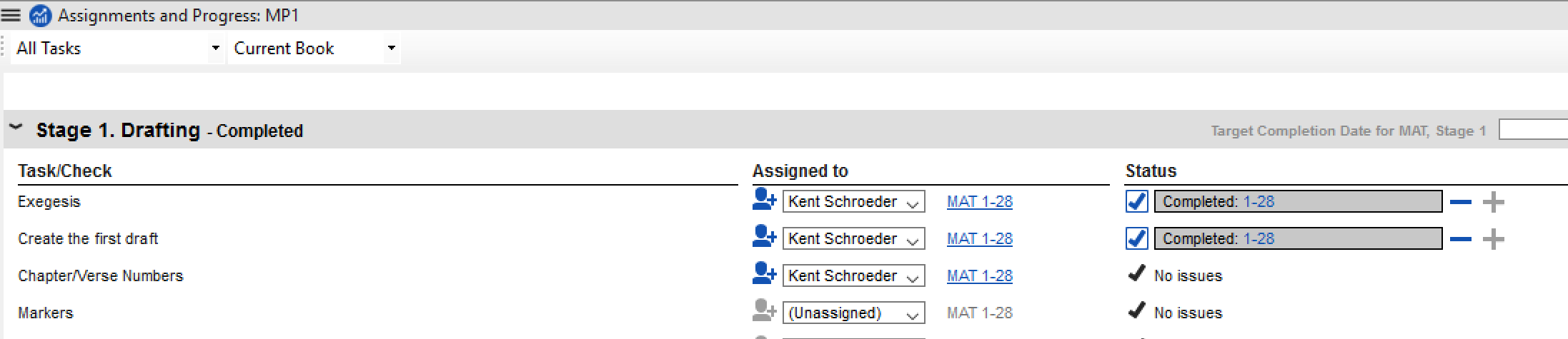 Assigning tasks to the team
There are three kinds of activity for the translators to do
Editing the text
Resolving issues
Marking progress
Getting Info on Task
Assignments and Progress dialog box
Hover over the task you want information on
The description for the task is displayed
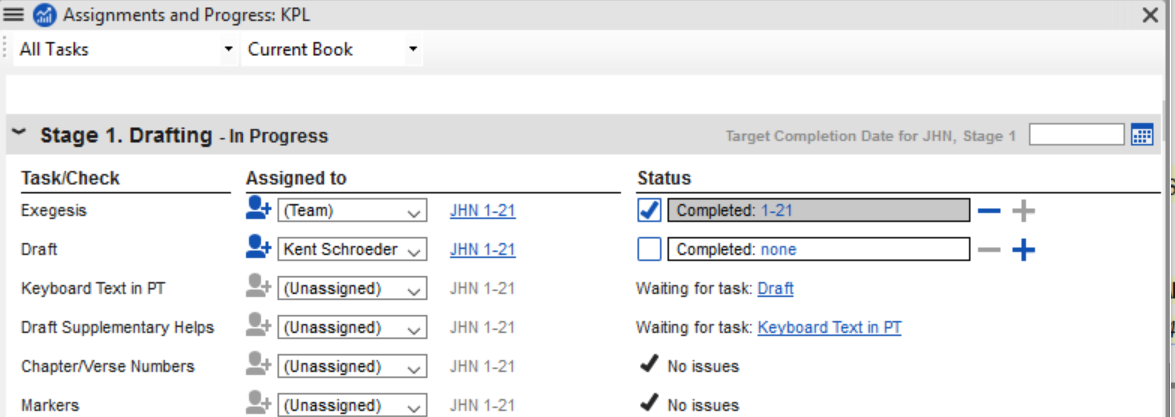 Marking tasks as completed
Check the Status column
Set the checkbox to mark book as completed 
Click the number range to mark a range of chapters as completed
Click plus sign to mark next chapter as completed
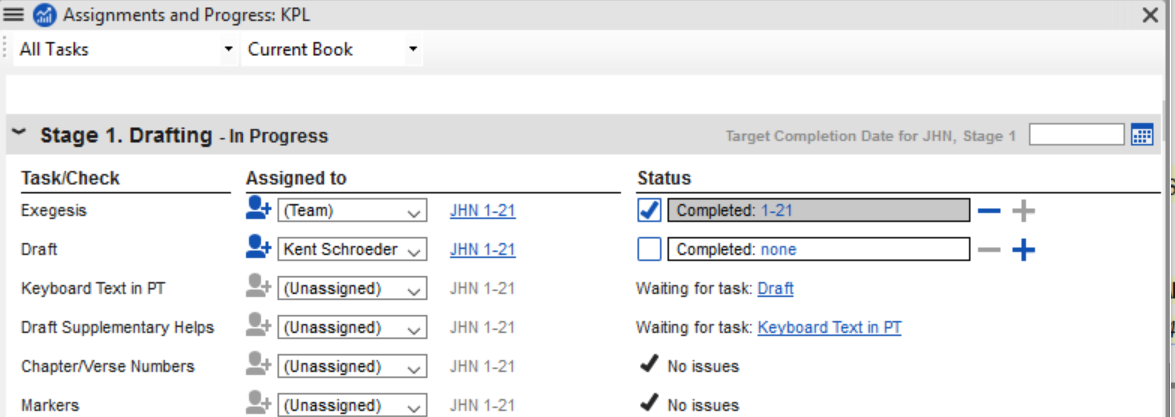 Task Table
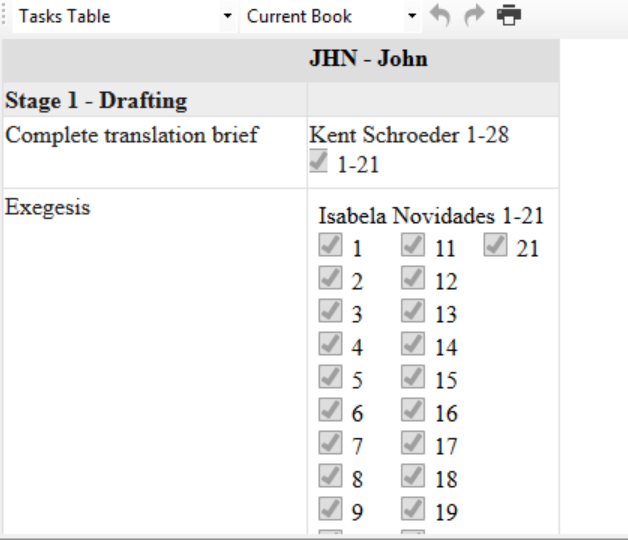 To see the completion status for tasks by current book, assigned books or by range of books
Checking My Tasks
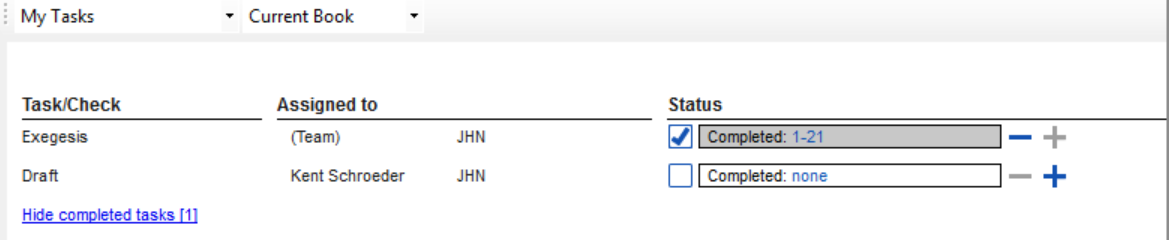 [Speaker Notes: If there are incomplete tasks or checks that are assigned to you in other books, click a link at the lower edge of the dialog to display incomplete tasks or checks that are assigned to you in another book.]
Checking All Tasks
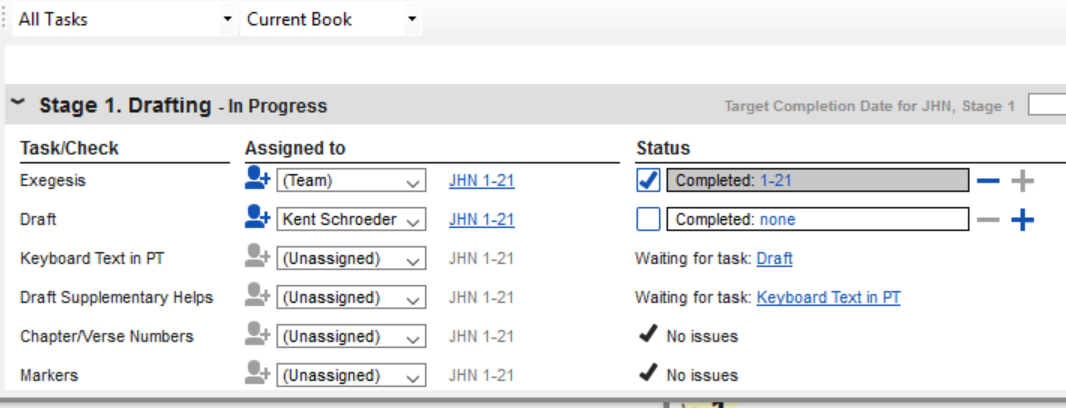 Demo
Project Plan – View Progress
How are we doing?
[Speaker Notes: So there is a Paratext 7.5 server and a Paratext 8.0 server
Kent & Doug Higby probably get a request from Cameroon every so often when I am in search of a Paratext license for someone]
Charts and reports
Team  Progress Report
By  Book
By and Stage
Forecase Line Chart
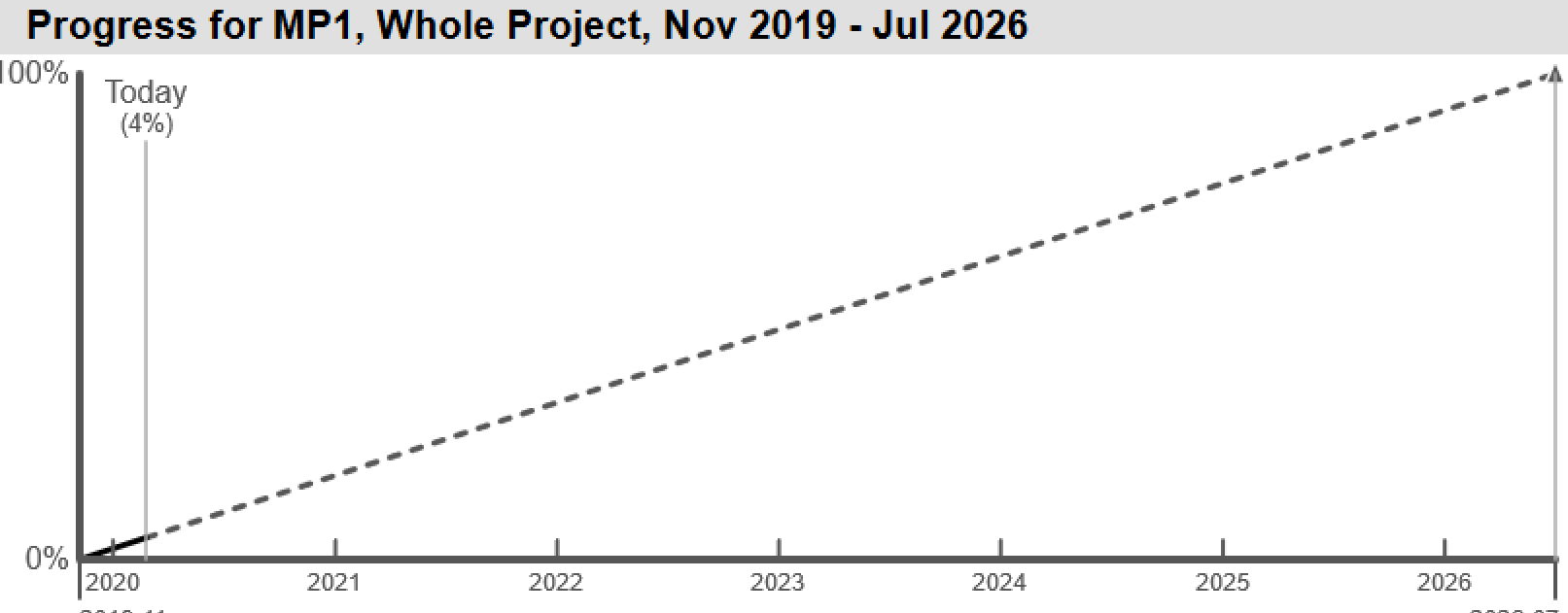 Charts and reports
Project Health Report
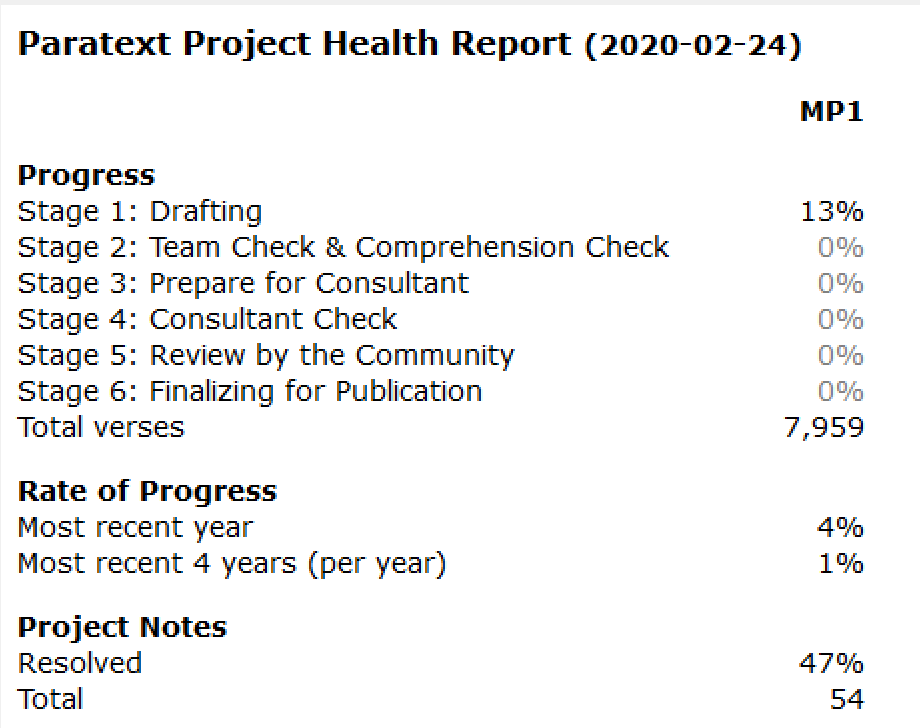 Demo
Notes
You need to do a Send/Receive after you have made changes to Assignments and Progress window, so that the other team members get the new editing permissions
The blue icon on the upper right hand corner indicates a project has a plan.
Having too many task set to “start anytime”.
Assigning global checks while others are drafting
[Speaker Notes: Having too many tasks set to “start anytime.”  This setting gives flexibility when needed but also opens up the possibility of merge conflicts since tasks in more than stage and in more than one book can be given editing permissions at the same time. 
Other problems related to causing conflicts such as assigning global checks such as Spelling and Biblical terms while others are drafting and revising.]
How to make a base plan
Open the project that has a project plan that you wish to share as a base plan.
In the Project Plan window, shift-click Manage Plans
Make any other changes to the plan
Click Save as a Base Plan.
Give the plan a unique name.
How to distribute a base plan
Copy the project plan file in the StandardPlans subfolder in the  MyParatextProjects folder to  the computer that  needs it  in the StandardPlans subfolder.
The administrator for each project will need to choose the new base plan for their projects
[Speaker Notes: The base plan is an XMl in the _StandardPlans subfolder under the My Paratext 9 Projects folder,]
Your Turn
Assign tasks for two books to the team.
Assign a task to yourself and another task to your partner for the first draft.
Mark tasks as completed.
Check the difference between My tasks and All tasks.
Review progress reports
Summary
A project plan is built upon an _______ plan. 
To add a task to the plan, you select ______ task, click  _______ button and give the task a name and __________.
 You can mark a task as complete by chapter,  by ______ or by _______.
Automatic checks are set at the _____ level.
You assigned tasks to a translator via the _________ and _______dialog box.
[Speaker Notes: You should demonstrate these in Paratext]
Summary
A project plan is built upon an _______ plan. 
To add a task to the plan, you select ______ task, click  _______ button and give the task a name and __________.
 You can mark a task as complete by chapter,  by ______ or by _______.
Automatic checks are set at the _____ level.
You assigned tasks to a translator via the _________ and _______dialog box.
Answers:  organizational, preceding, Add task, description, book, project, stages, assignments and progress.
[Speaker Notes: You should demonstrate these in Paratext]
Summary
Tasks assigned to you are shown under _______
Mark individual tasks as completed for a variety of types of tasks (by _______, book or ______) from the _____ column.
Postpone checks by clicking to the ______ of the check.
Show the progress charts of your project using Project > _______ ______.
[Speaker Notes: You should demonstrate these in Paratext]
Summary
Tasks assigned to you are shown under _______
Mark individual tasks as completed for a variety of types of tasks (by _______, book or ______) from the _____ column.
Postpone checks by clicking to the ______ of the check.
Show the progress charts of your project using Project > _______ ______.
Answers: my tasks, project, chapter, status, right, Progress Charts.
[Speaker Notes: You should demonstrate these in Paratext]